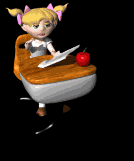 GENETIC II Jeopardy
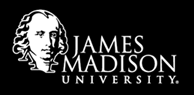 The closer on the chromosome that genes are, the ____ the chance of crossing over
smaller
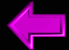 [Speaker Notes: Category 1 - 10]
The maximum value of frequency that two genes far apart from each other will recombine is…..
50%
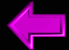 [Speaker Notes: Category 1 - 20]
DAILY DOUBLE
Map these!  A-B=50%
    B-C=30%
    A-C=20%
    A-D=12%
D-B=38%
A—(12)—D—(8)—C—((30)—-B
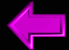 Why are linked genes inherited together?
they are on the same chromosome
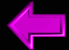 What can genetic maps from crossing over
frequencies NOT show?
the specific physical position of a gene on the chromosome
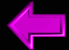 Describe what SRY is
a gene on the Y chromosome that triggers male development
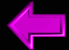 Hemophilia, Duchenne have what in common?
Sex-linked genes
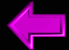 Why are  most calico cats female?
caused by inactivation of the second X (which 
most males do not have)
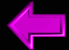 Who does the man pass his X linked 
allele to? (be specific)
all of his daughters
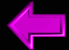 What could explain a male calico cat?
nondisjunction leading to XXY
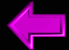 What cells would  we usually 
find Barr bodies in? (be specific)
somatic cells of a female
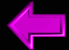 If we find THREE Barr bodies in a person’s non dividing cell, what must be their genetic makeup?
XXXX
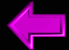 If non disjunction occurs in only one of the two cells forming in Meiosis II, what would the 
chromosome numbers be in the four gametes 
formed (use n’s)  DAILY DOUBLE!!!
One with n+1, one with n-1, two with n
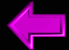 A cell with 2n+1 chromosomes is what term?
trisomic
(a specific type of aneuploidy)
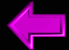 What chromosome mistake leads to genes 
being missing?
deletion
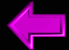 A piece of a chromosome breaks and rejoins a non homologous chromosome
translocation
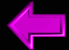 Aneuploid means abnormal number of 
chromosomes. What causes this?
nondisjunction
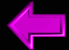 What type of aneuploidy means one chromosome rather than the normal two?
monosomic
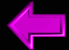 When a chromosome breaks and then reattaches in a reverse orientation to the same chromosome
inversion
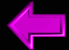 If a human is female but shows no Barr bodies, what disorder might she have?
Turner syndrome
(X only)
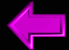 picture of all the chromosomes lined up
in order
karyotype
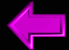 Which aneuploidy are less serious and less likely to lead to miscarriages?
sex chromosome situations (X, XXX, XXY, XYY)
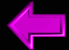 What TWO things do all males inherit 
from their mother?
DAILY DOUBLE!
X Chromosome
Mitochondrial DNA
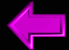 What explains cases in which the gender of the parent from whom an allele is inherited affects the expression of the allele due to certain genes being silenced in the gamete?
genomic imprinting
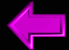 What genes do NOT follow Mendelian
patterns because they are inherited from the 
cytoplasm?
mitochondrial DNA
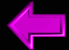